İNDEKS ÖZELLİKLERİN TAYİNİ
2.KIVAM LİMİTLERİ (ATTERBERG LİMİTLERİ)

LİKİT LİMİT (LL)
PLASTİK LİMİT (PL)
BÜZÜLME LİMİTİ (BL)
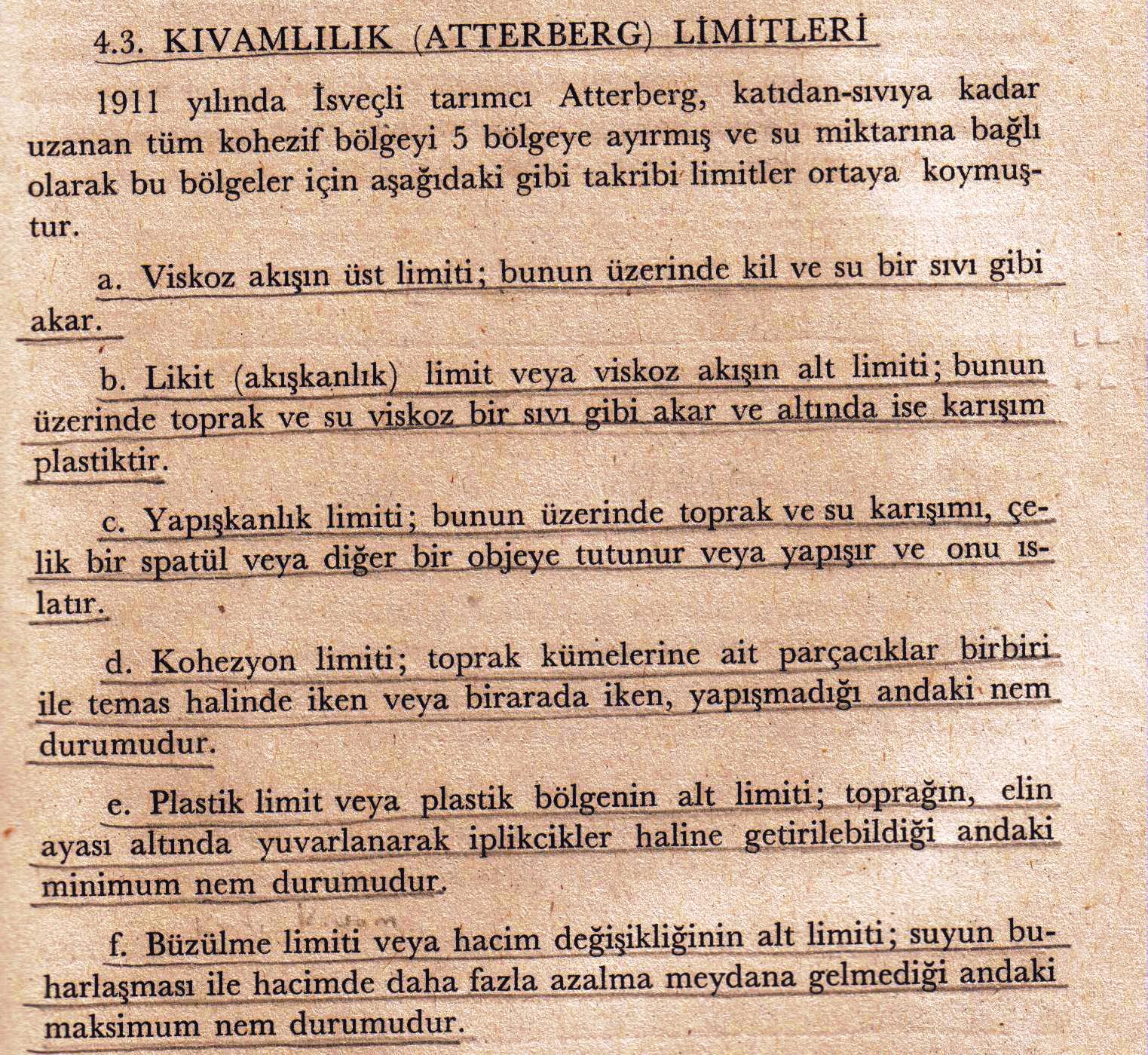 Kıvam Limitleri (Atterberg Limitleri)
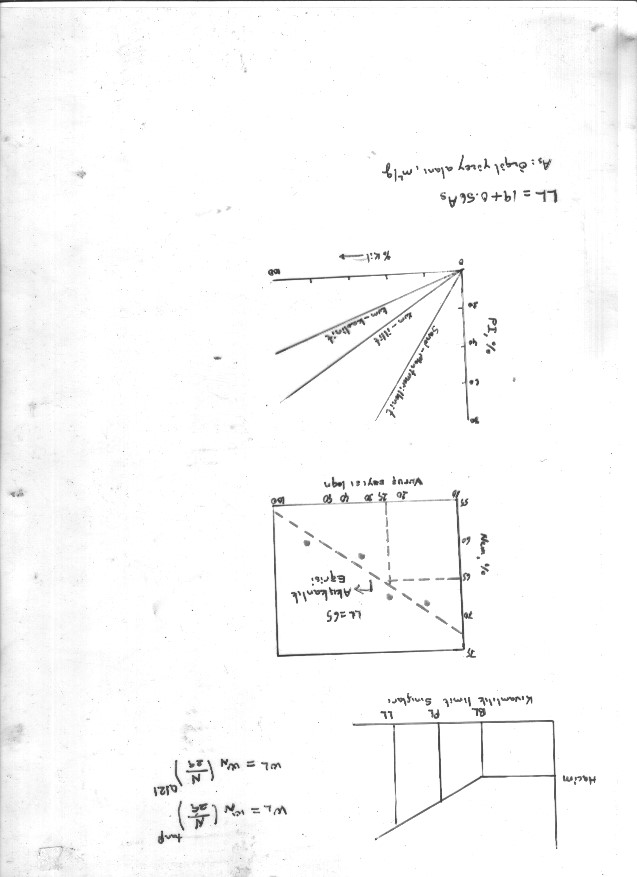 Likit  Limit (LL) Tayini
LİKİT LİMİT
LL kesme direncinin bir ölçüsüdür. 
Her  vuruş 1 g/cm2 kesme direncine denk gelir.
Bütün topraklar için LL= 20-25 g/cm2 kesme direnci sabiti
Tane büyüklüğü azaldığında LL artar.
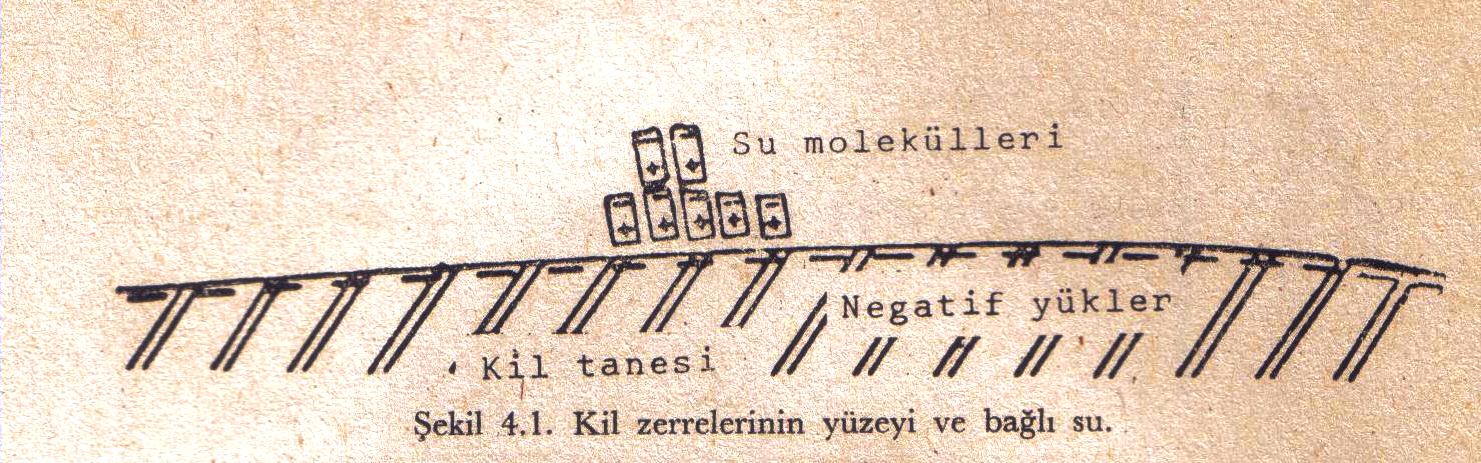 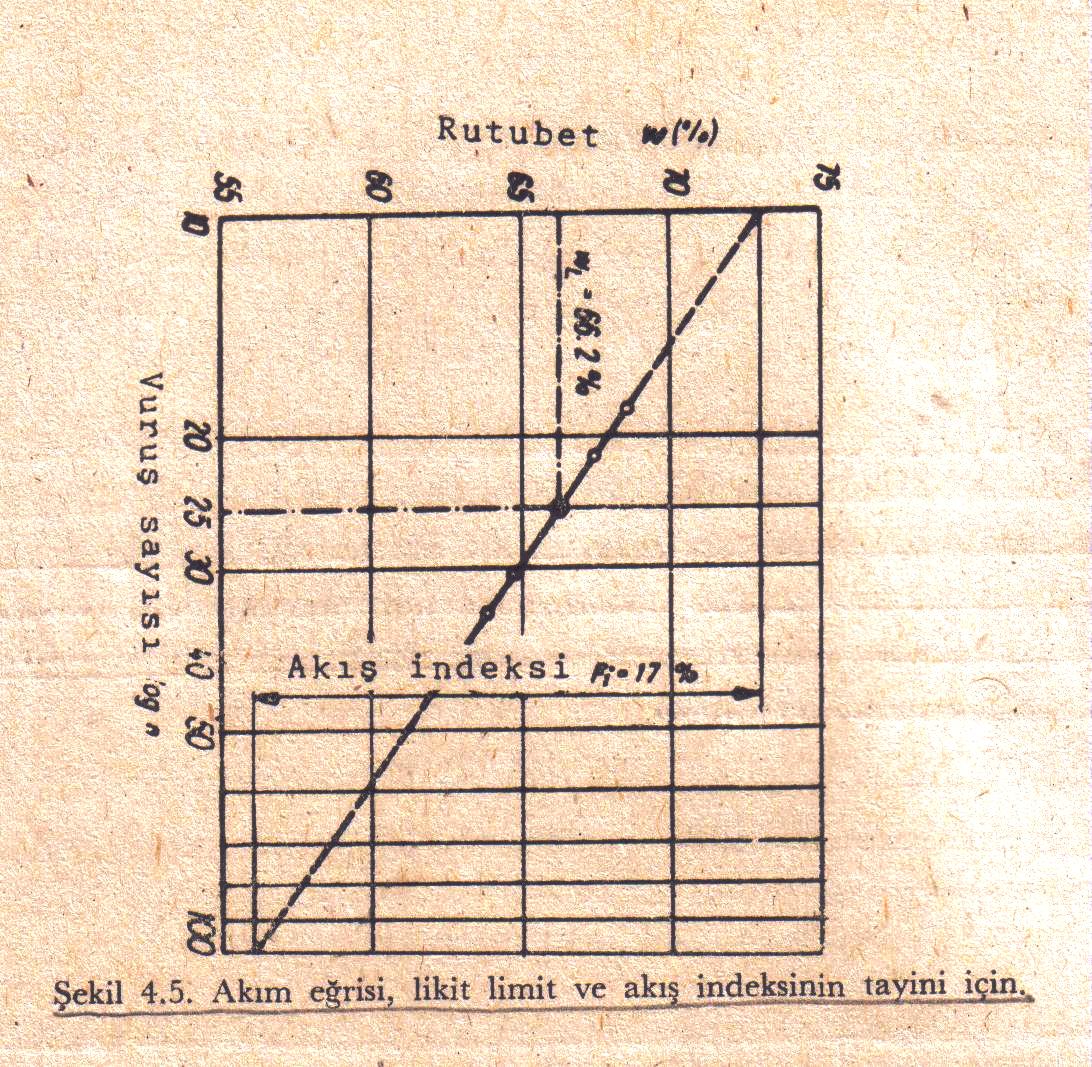 Hesapla bulmak için:
LL= WN (N/25)0,121

WN : N vuruştaki nem, %
Plastik Limit (PL) Tayini
PLASTİK LİMİT
Üç mm kalınlığında iplik oluştuğunda kırılma ve çatlamaların görüldüğü andaki maksimum nem değeridir.

PL sayısal olarak, tane büyüklüğü eşit olduğunda artma eğilimi gösterirken, küçüldüğünde azalma eğilimi gösterir.
PL ayrıca, toprağın kesme direncinin bir ölçüsüdür.
Plastiklik  İndeksi Tayini
PI = LL – PL
PI= 0,73(LL-20) 
 (sınıflandırma eğrisinden)
CASSAGRANDE PLASTİKLİK KARTI
AKTİVİTE SAYISI
A = PI / Kil Yüzdesi                                  
                                          hacim değişmesi artar
<0,75  inaktif
0,75-1,50 aktif
1,50 – 5,5 çok aktif
Aktivite sayısını etkileyen etmenler
Su miktarı,
Kil tipi ve miktarı
Katyonların cinsi
Killerin hassaslığı
Yoğrulmadan dolayı kıvam değiştirerek  sertlik ve dayanıklılıklarının azalması durumudur.

Su kapsamı aynı kaldığında,

bağlayıcı kuvvetlerin kalkar, 
kümeli yapı bozulur.
Killerin hassaslığı,

örselenmiş haldeki basınç mukavemetinin yoğrulmuş haldeki basınç mukavemetine oranı ile belirlenir.
BÜZÜLME LİMİTİ
Daha fazla hacim değişmesinin olmadığı noktadaki nem miktarı.

Tamamen doygun topraklarda uygulanabildiği gibi Likit Limitin üzerinde bir nem değeri yeterlidir.
BÜZÜLME LİMİTİ TAYİNİ
Hesaplama
BL= W0 – {(Vo-Vt)/ Wt) x 100}

BL: Büzülme Limiti                                 Büzülme oranı (BO)= Wt/ Vt
Wo: Toprak nemi, %        
Wt: Kuru toprak ağırlığı, g
Vt: Kuru toprak hacmi, cm3
Vo: Yaş toprak hacmi, cm3
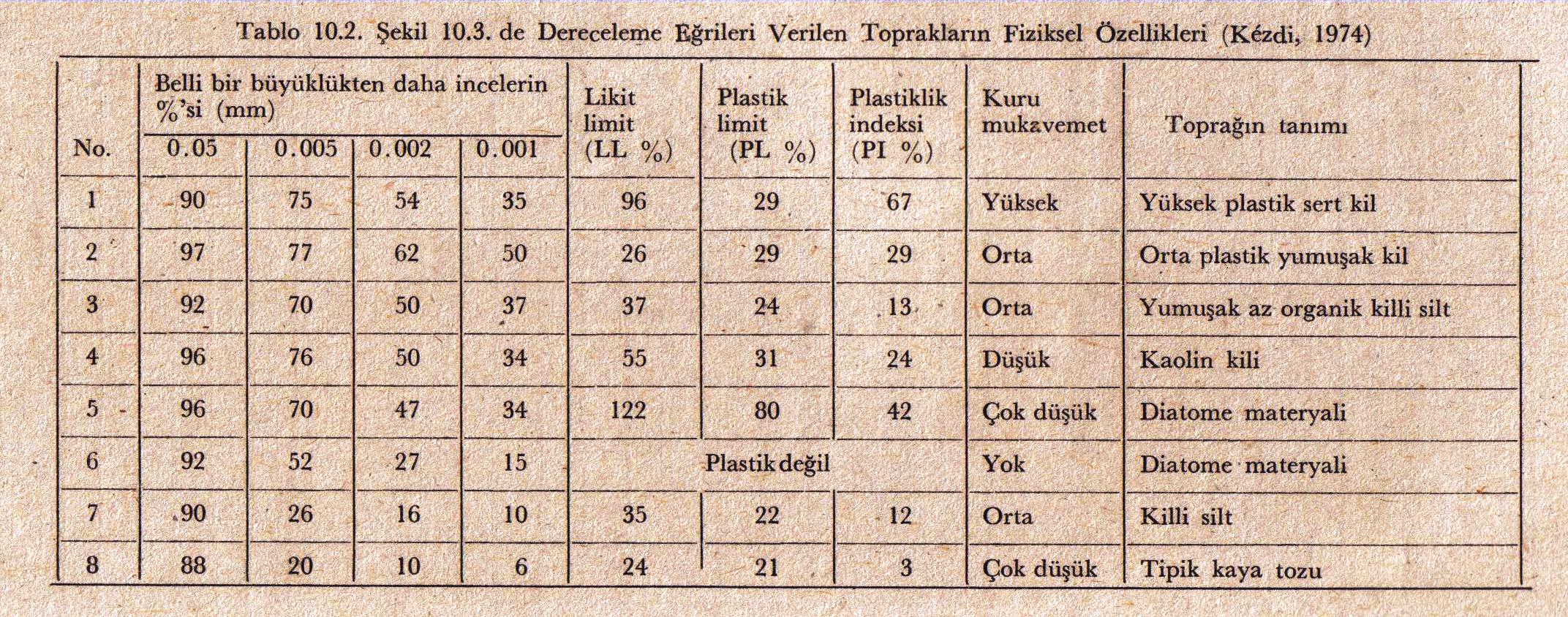 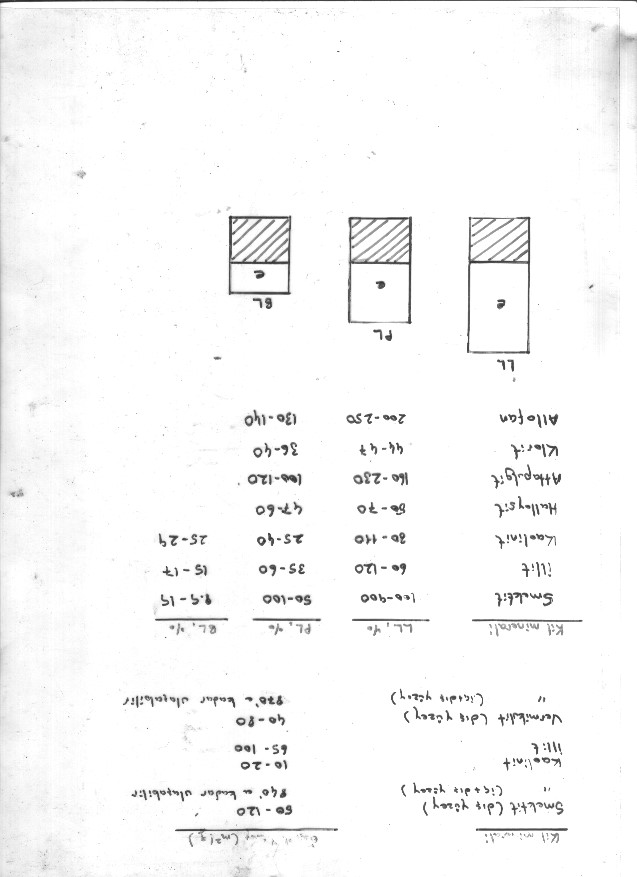